Exploring Global Patterns in Temperature and Precipitation with HHMI Biointeractive’s BiomeViewer
[Speaker Notes: This activity is planned to take place in a large lecture format (~100 person) Intro to EcoEvo course. It was created to go supplement a particular SimUText reading – the Biogeography chapter section 4.

Students are required to have an internet connected device in class to enable them to use BiomeViewer. I tell them ahead of time they should try to bring laptops or ipads to class since BiomeViewer is a bit awkward on phones. It does work on phones though, and only 1 laptop per 2-3 students is really necessary.]
BiomeViewer: An interactive to explore 
biomes, climate, biodiversity, and human impacts across the globe
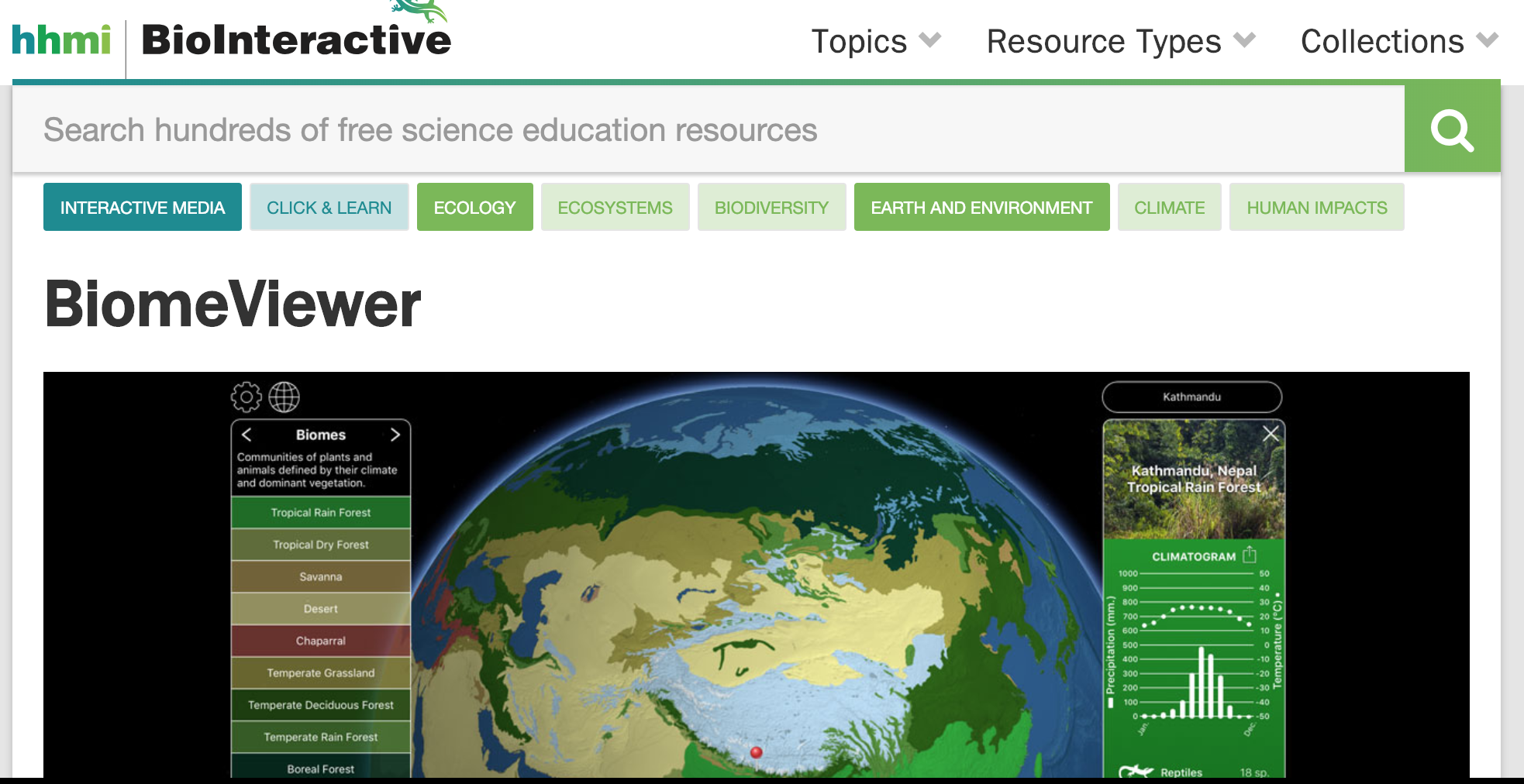 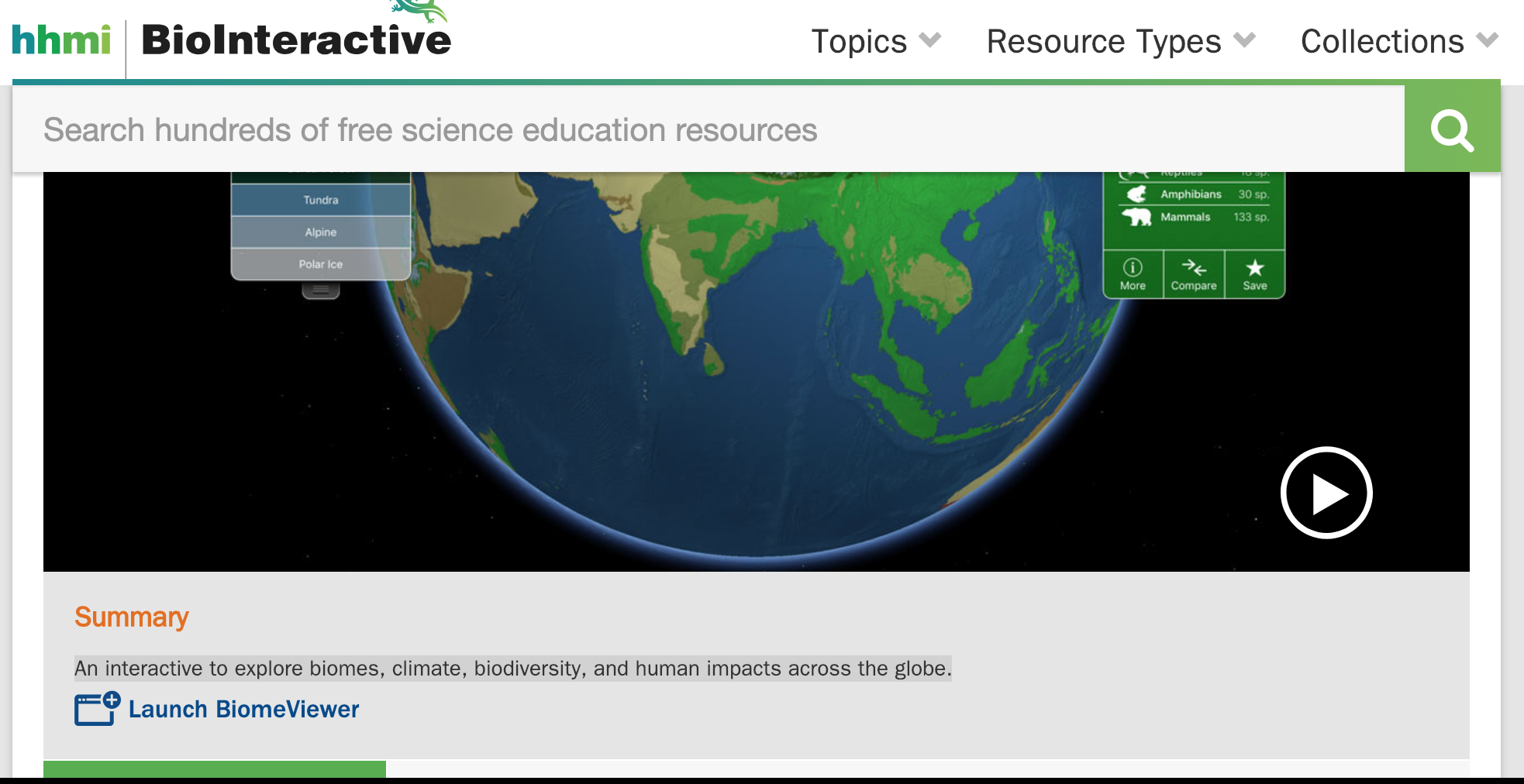 https://www.hhmi.org/biointeractive/biomeviewer
[Speaker Notes: Introduce Biomeviewer, open it up on classroom screen to demonstrate zooming (2 fingers together rather than the pinch zoom mac people might be used to), different map layers, turning on and off grid lines, placing pins, comparing locations, and accessing more detailed information.]
Next 5 minutes: 
Explore BiomeViewer with 1 or 2 other students
Get comfortable using it. Having trouble? Let me know.

Compare the biomes shown in BiomeViewer 
 to those described in last nights readings: 
What is different?
Are there more or fewer biomes presented?

Find something that surprises you about the biomes and/or their presentation, or about other data sets in the app.

Explore a location you are familiar with. Any surprises there?
[Speaker Notes: This is meant to occur in class after students complete the SimUTex Biogeography chapter, section 4

Have students start using BiomeViewer on their own, circulate to answer technical/logistical questions. Prime them that you will be polling them about the last question at the end.]
Poll: 
What surprised you in your initial 
BiomeViewer exploration?
[Speaker Notes: I use PollEverywhere to collect student responses and display answers as a word cloud. I briefly discuss the most common student responses before moving on.

These poll questions could be answered in a think, pair, share format, or using a polling application such as PollEverywhere. I use PollEverywhere regularly in class to document participation and attendance, so that is how I do this.]
Next 3 minutes:
Compare tropical rainforests on opposite sides of the Atlantic Ocean
Make sure gridlines are turned on.

Compare two tropical rainforest locations on the equator on opposite sides of the Atlantic.

Discuss the following:
What is similar in the two locations?
What differs between the two locations?
What might explain these similarities and differences?
[Speaker Notes: Make sure gridlines are turned on, and your map is centered on the Atlantic ocean. Use the “compare” feature to compare two Tropical Rain forest locations on the equator, but on opposite sides of the Atlantic (for example Brazil vs. Demogratic Republic of Congo)

I circulate while students work in pairs to answer these questions, and tell them that I will be asking them to share their answers.

Do the two locations have similar temperature profiles? Likely yes
Do the two locations have similar precipitation profiles? Likely no
Discuss what factors (from the previous night’s reading) could explain their answers. No single right answer: Possible discussions could include same latitude meaning similar incoming solar radiation, but precipitation could vary due to the Coriolis effect]
Polls: 

Do the two locations have similar temperature profiles?

Do the two locations have similar precipitation profiles?

What factors could explain this?

How do these compare to a different biome close by?
[Speaker Notes: Do the two locations have similar temperature profiles? Likely yes (Multiple choice poll: yes, no, not sure)
Do the two locations have similar precipitation profiles? Likely no (Multiple choice poll: yes, no, not sure)

Discuss what factors (from section 4) could explain their answers. No single right answer: Possible discussions could include same latitude means similar incoming solar radiation, but precipitation could vary due to the Coriolis effect (word cloud brainstorm poll)


For the tropical rainforests students are likely to get similar temperature profiles but different precipitation profiles. So it may be worth reiterating during discussion what they still have in common (i.e. maybe have them click on another nearby biome like the tropical dry forest in Venezuela to compare to think about the degree of difference that will cause a switch in biomes)]
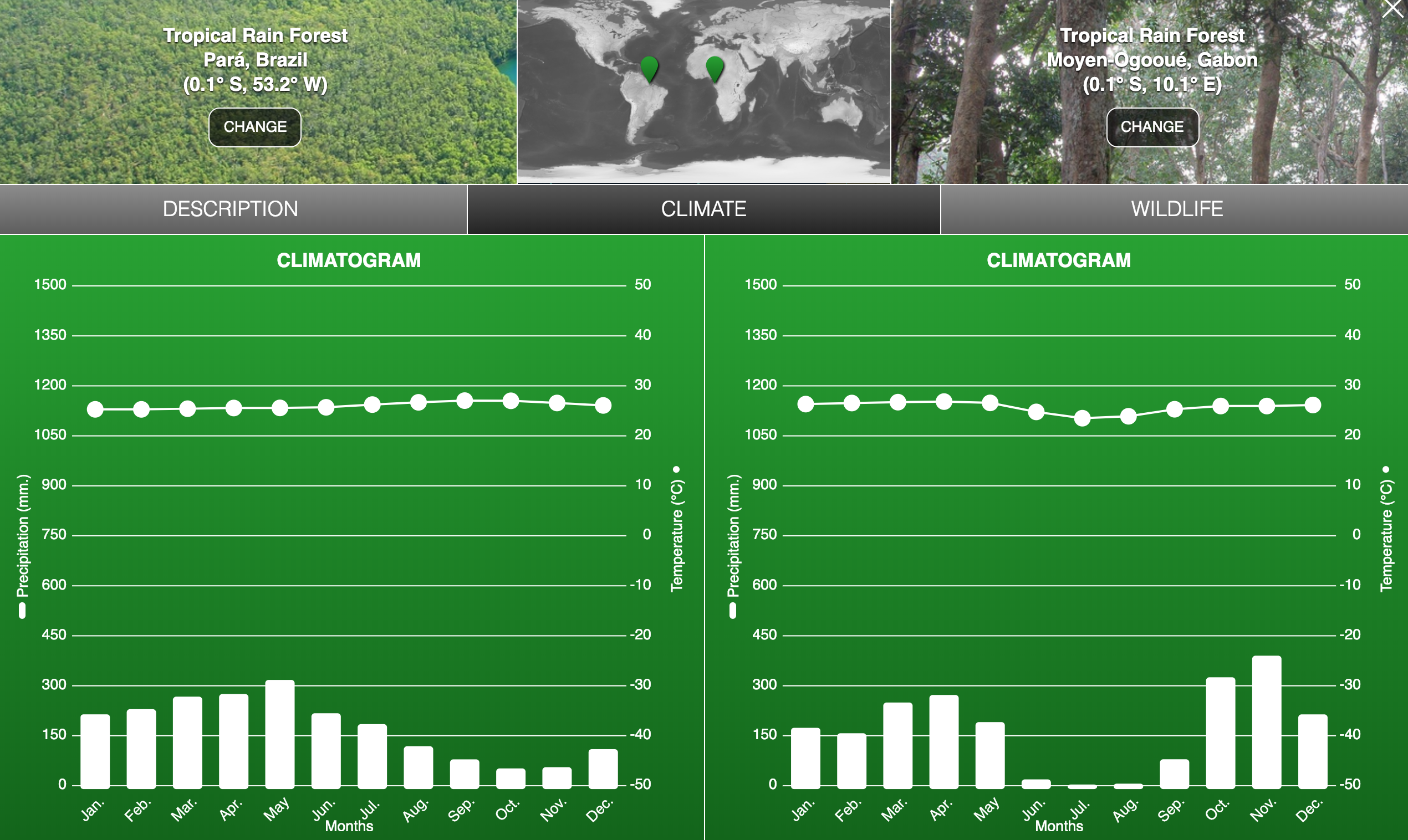 Image: HHMI BiomeViewer screenshot
[Speaker Notes: Show one example and talk through what we would expect based only on incoming solar radiation: identical temperature profiles, and ask why precipitation is so different? (possibly coastal effects)]
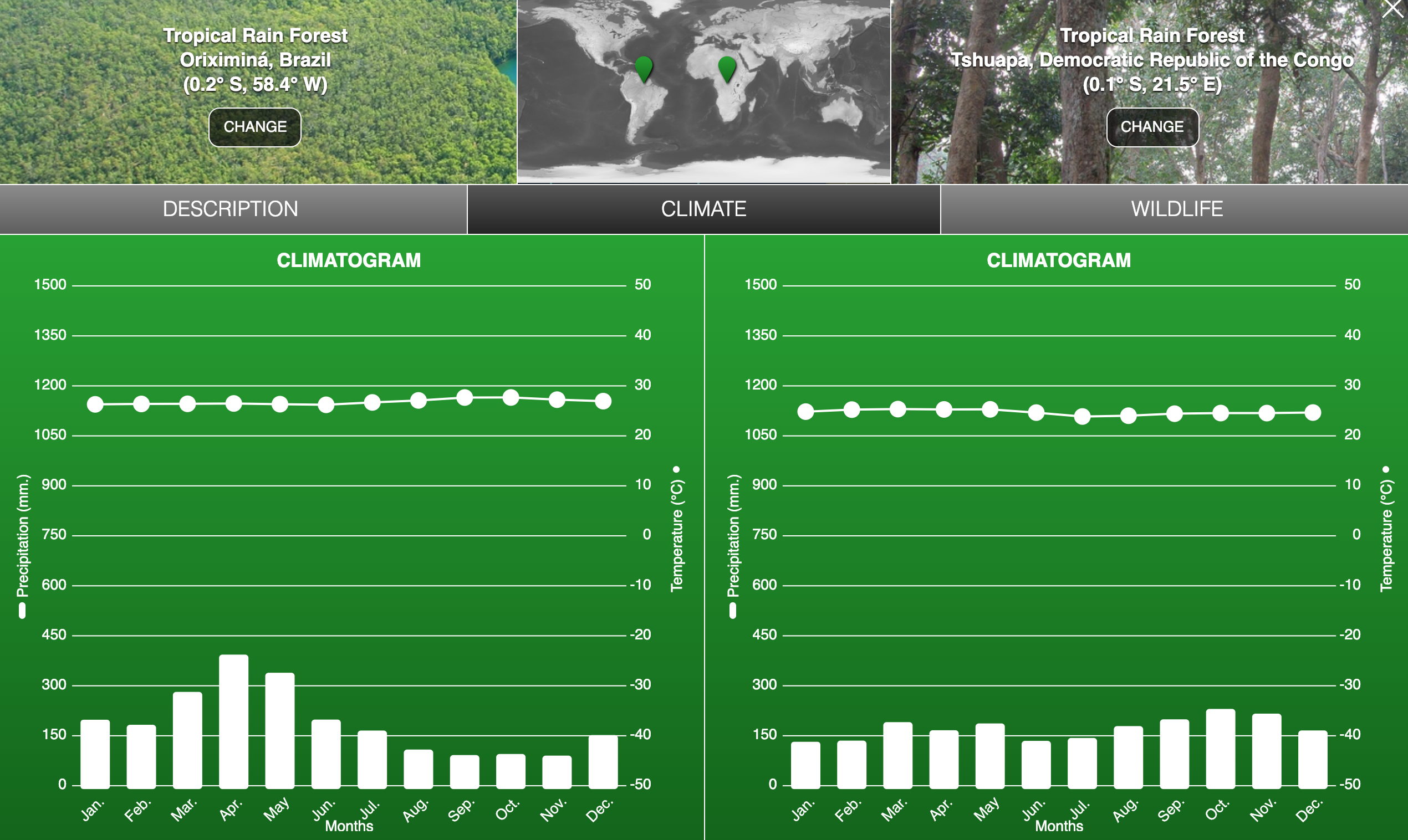 Image: HHMI BiomeViewer screenshot
[Speaker Notes: Compare to this example where there is less seasonal variation in the Congo and more in the amazon: Take home message – overall equatorial rain forests have similar temperatures and consistently heavy rainfall, but there is a local variation due to topography and prevailing weather patterns, and coastal effects]
Poll:
Within the same tropical rainforest, predict what the temperature and precipitation profiles will look like at the same longitude equal distances above and below the equator?
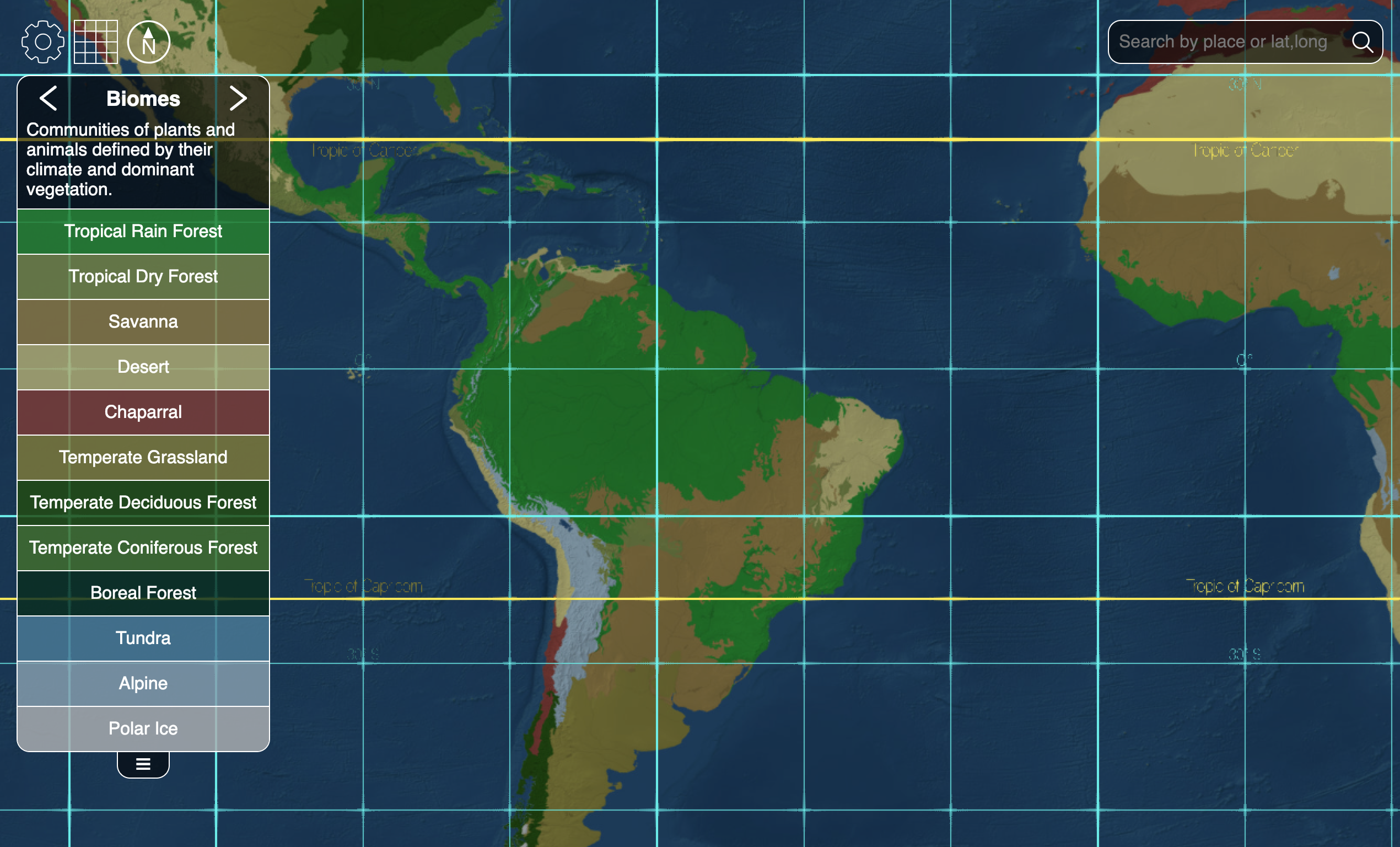 Temp. and precip. will be similar
Temp. will be similar, precip. will differ
Temp. will differ, precip. will be similar
Temp. and precip will both differ
equator
If you predict differences, 
what do those differences look like?
Image: modified from HHMI BiomeViewer screenshot
[Speaker Notes: For this question, I have students think for 30 seconds, answer on their own (multiple choice PollEverywhere poll), then discuss with their neighbors (assuming 30-70% answered correctly) and answer again. Generally, the percent of student with the correct answer increases after that brief discussion. The correct answer (B) is explained next.]
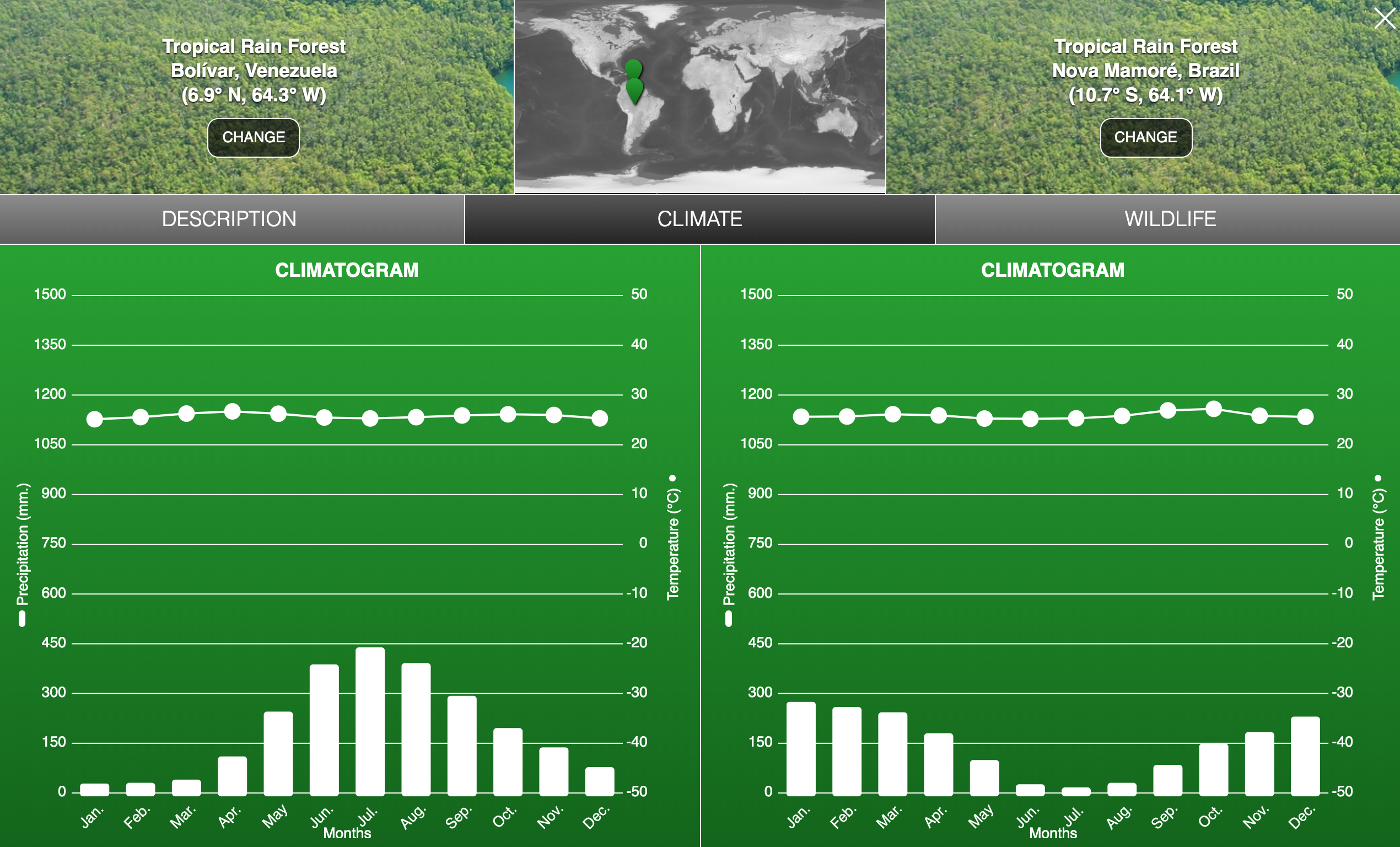 Image: HHMI BiomeViewer screenshot
[Speaker Notes: Ask students what explains this difference. Discuss the earth’s tilt and hemispheric seasonality.]
Poll:

How do these compare to a different biome close by?
[Speaker Notes: The idea here is to have student compare a different biome close to one of the tropical rainforest locations they’ve been exploring.

Do the two locations have similar temperature profiles? Likely yes (Multiple choice poll: yes, no, not sure)
Do the two locations have similar precipitation profiles? Likely no (Multiple choice poll: yes, no, not sure)

Discuss what abiotic factors could explain their answers. No single right answer: Possible discussions could include same latitude means similar incoming solar radiation, but precipitation could vary due to the Coriolis effect. I use  word cloud brainstorm polls for this.


Feedback: for the tropical rainforests they are likely to get similar temperature profiles but different precipitation profiles. Within that question set it might be worth reiterating what they still have in common (i.e. maybe have them click on another nearby biome like the tropical dry forest in Venezuela to compare to think about the degree of difference that will cause a switch in biomes)]
Next 3 minutes: 
let’s travel north
Now locate an area of Temperate Deciduous Forest fairly close to the eastern coast of New England or southern Canada, and compare it with an area of the same biome on the opposite side of the Atlantic at the same latitude 

Discuss the following:
How are these areas different from the tropical forests you just looked at?
What is similar in the two locations?
What differs between the two locations?
What might explain these similarities and differences?
[Speaker Notes: As before I circulate while students work through these questions in small groups or pairs before asking for responses through a more formal poll.]
Polls: 

Do the two locations have average subzero winter temperatures?

Do the two locations have wet and dry seasons?

What factors could explain this?
[Speaker Notes: Do the two locations have similar temperature profiles? Likely no (Multiple choice poll: yes, no, not sure)
Do the two locations have similar precipitation profiles? Likely yes (Multiple choice poll: yes, no, not sure)
Discuss what abiotic factors could explain their answers: class brainstorm (word cloud poll)]
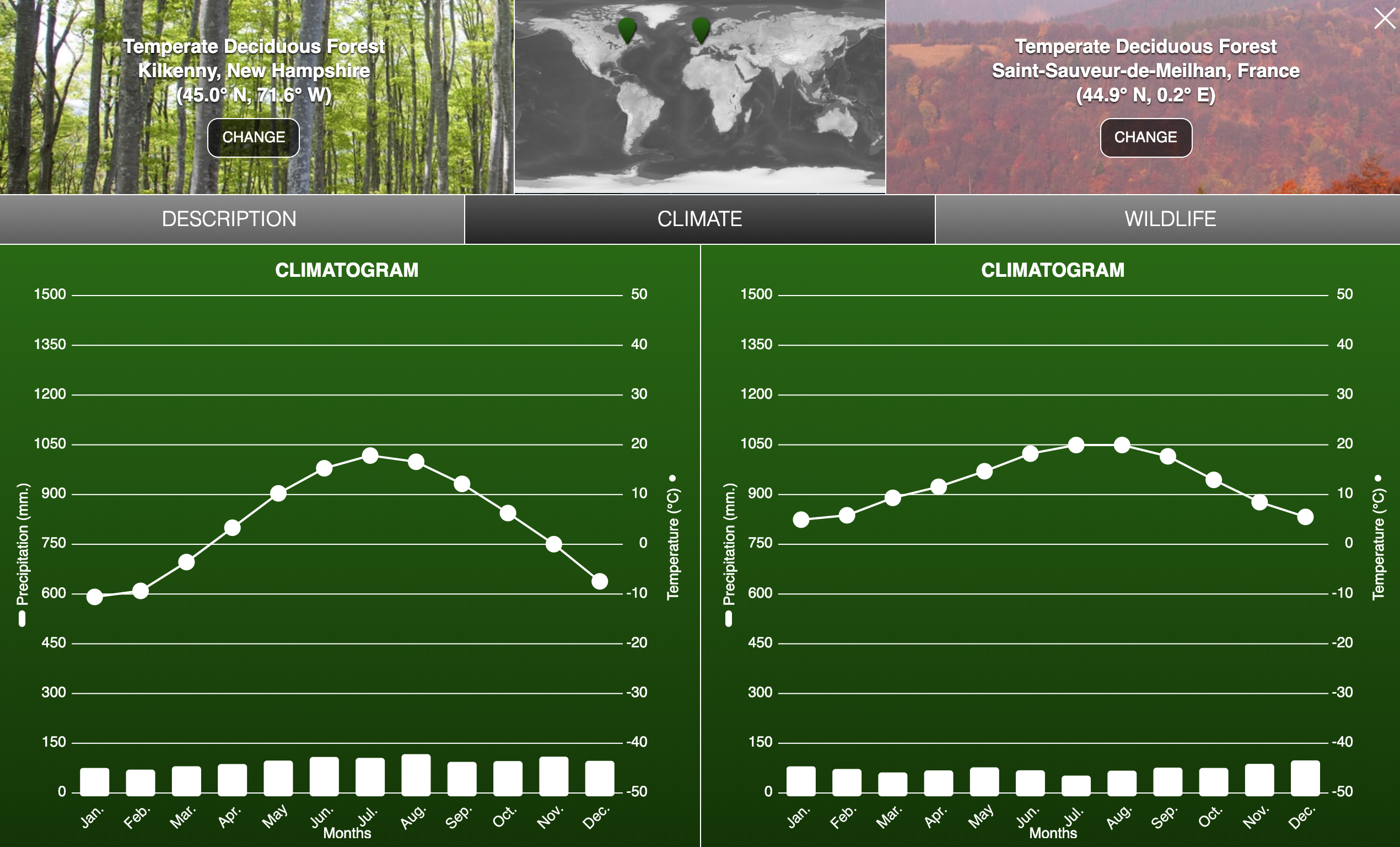 Image: HHMI BiomeViewer screenshot
[Speaker Notes: Do these two locations have similar temperature profiles? Likely similar high temperature, but European location should not get as cold as the American/Canadian side of the Atlantic
Do these two locations have similar precipitation profiles? Likely yes
Discuss what factors could explain the similarities and differences.]
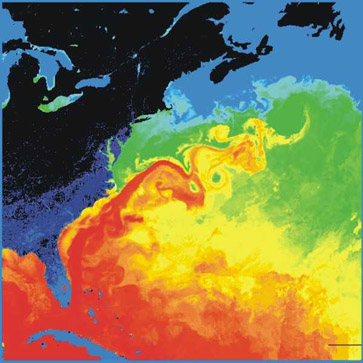 The Gulf Stream current transports heat northeast across the Atlantic, resulting in Europe’s relatively warmer winters
Image: NASA
[Speaker Notes: Discuss the influence of the Gulf Stream on winter temperatures. Ask students what London is like in winter? What about Newfoundland/Labrador, Canada at same latitude?]
But, what does this have to do with biodiversity?
Now that we’ve explored some patterns in global climate and biome distribution, come up with a hypothesis you could test in BiomeViewer using the following format:

I predict that regions with 
higher/lower/more variable/less variable (choose one) 
temperature/precipitation (choose one)
will have more/fewer (choose one)
species of reptiles/amphibians/mammals (choose one).

Write down your hypothesis.
Identify locations where you can test your hypothesis.
Record the data (species number, and environmental variable) for each location.
Submit a paragraph describing your hypothesis, whether you believe it was supported, and why you think that might be.
[Speaker Notes: I have students submit their paragraphs electronically via Canvas assignment with text submission.
Based on what students submit, I come up with some examples to highlight and describe in the following class

One could also add a topography/elevation/rain shadow question/example for day 2]